Federated Testing: Well-Tested Tools, Shared Test Materials & Shared Test Reports; The Computer Forensics Tool Catalog Website: Connecting Forensic Examiners With the Tools They Need
U.S. Cyber Crime Conference – May 2, 2014

Ben Livelsberger
NIST Information Technology Laboratory,
Computer Forensics Tool Testing Project
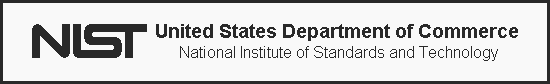 Disclaimer
Certain trade names and company products are mentioned in the text or identified. In no case does such identification imply recommendation or endorsement by the National Institute of Standards and Technology, nor does it imply that the products are necessarily the best available for the purpose. Neither NIST nor myself has financial interest in any of the real products mentioned as part of this talk.
[Speaker Notes: This is our standard disclaimer. If, during the course of the talk I mention any trade names or company products, that doesn’t mean we endorse or recommend them.]
Overview
Overview of CFTT
Computer Forensic Tool Catalog website
Federated Testing Project
Summary
Sponsors
Questions
[Speaker Notes: This is an outline of the topics we’ll cover in the talk. 1st, I’ll introduce the rationale behind the website and why we started out to build it.
-could also title slide “Agenda”
-going to start out with an overview of the CFTT project that will give you some background for the Forensic Tool Catalog website and FT project]
CFTT Overview
Computer Forensics Tool Testing Project
James Lyle, Project Leader
100 Bureau Drive, Stop 8970
Gaithersburg, MD 20899-8970 USA
E-mail cftt@nist.gov
Website: www.cftt.nist.gov
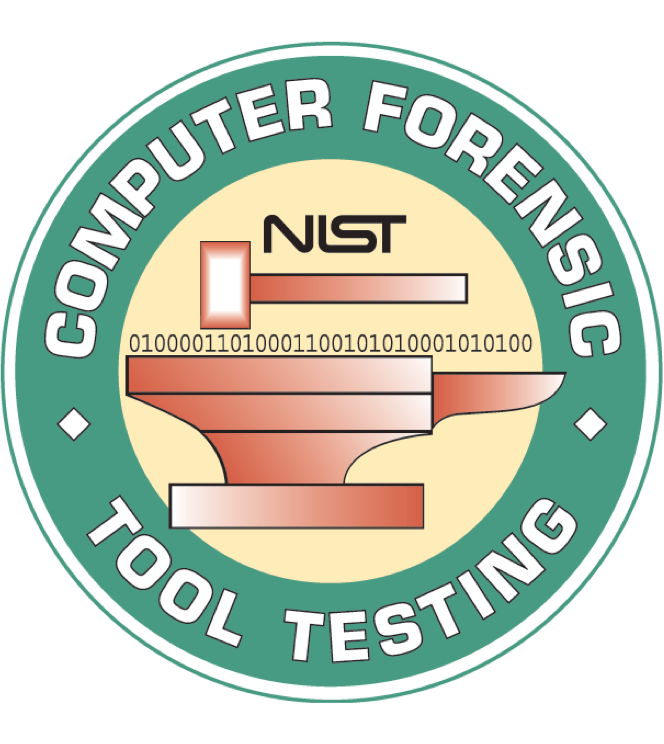 CFTT Overview
CFTT – Computer Forensics Tool Testing Program provides a measure of assurance that the tools used in the investigations of computer-related crimes produce valid results. 
Directed by a steering committee composed of representatives of the law enforcement community. 
The steering committee selects tool categories for investigation and testing. A vendor may request testing of a tool, however the steering committee makes the decision about which tools to test.
CFTT is a joint project of: DHS, OLES, FBI, DoD, Secret Service, NIJ and other agencies.
CFTT Methodology
Test Specification – Requirements
Test Plan – Test Cases and Assertions
Setup and Test Procedures
Final Test Report Generation
Requirements
Requirements – Statements used to derive test assertions that define expectations of a tool or application. 
Core Requirements – Requirements that all mobile device acquisition tools shall meet.

Optional Requirements – Requirements that all mobile device acquisition tools shall meet on the condition that specified features or options are offered by the tool.
CFTT Methodology
Test Specification – Requirements
Test Plan – Test Cases and Assertions
Setup and Test Procedures
Final Test Report Generation
Test Plan
Test Cases – Describe the combination of test parameters required to test each assertion.
	
Assertions – General statements or conditions that can be checked after a test is executed
CFTT Methodology
Test Specification – Requirements
Test Plan – Test Cases and Assertions
Setup and Test Procedures
Final Test Report Generation
Setup and Test Procedures
Objective: Documentation on data population of target media and test procedures providing third parties with information for an independent evaluation or replication of posted test results.
	
Contents:
Techniques used for data population
Test Case Execution Procedures
CFTT Methodology
Test Specification – Requirements
Test Plan – Test Cases and Assertions
Setup and Test Procedures
Final Test Report Generation
Test Report
Results summary
Test case selection
Results by Test Case-Variation
Testing environment
Test results
Tool Validation
Tool validation results issued by the CFTT project at NIST provide information necessary for: 
Toolmakers to improve tools
Users to make informed choices about acquiring and using computer forensic tools
And for interested parties to understand the tools capabilities
Computer Forensics Tool Catalog Website – The Perfect Tool
Idea: one tool that does everything
Reality: need a bunch of tools

Solution: an effective way for connecting practitioners to the tools they need
How Does the Tool Catalog Work?
It’s taxonomy-driven
Taxonomy: Forensic functionalities + associated technical parameters and technical parameter values
Example: Deleted File Recovery
    Technical Parameters:
“Tool host OS / runtime environment”: Windows, Linux, Mac
“Supported file systems”: FAT16, FAT32, NTFS, exFAT, EXT3
“Overwritten file identification”: supported, not supported
Taxonomy-driven: benefits
It’s searchable 
Uniform information across tools
It’s vendor populated 
tool info more accurate, easier to collect
tool submissions reviewed at NIST before posting
field to list available test reports
New Tools, Entries, Functionalities by Month
What’s in the Catalog?
Community/Vendor Participation
Demo
Federated Testing: Shared Test Materials & Well-Tested Tools
Tools, methods and procedures must be validated
Correct and efficient processing of digital evidence
Admissibility to courts/judicial proceedings
Tool validation
Difficult
Expensive
Time consuming
What is Federated Testing?
Same tools used across agencies, labs and digital evidence sections – a lot of duplicated work
The Computer Forensics Tool Testing (CFTT) Project at NIST currently creates tool specifications, test methods and test reports. 
Federated Testing is an expansion of CFTT to provide the digital forensics community with shared test materials for tool validation. 
Benefits:
Cost savings
Can improve quality of testing (rigorous methods and high quality testing materials)
Target Areas
CFTT has methodologies for:
disk imaging
Hardware Write Block*
Mobile Devices*
Forensic Media Preparation*
Deleted File Recovery
File Carving
Implementing: 
disk imaging  available Fall 2014
What will the test materials look like?
Platform for delivering the materials: live Linux (Ubuntu) CD
Components:
Website
Reference information
Test Plan
Final report
Command line test support tools
Test case setup and analyze results
Demo
Summary
Computer Forensics Tool Catalog Website
Purpose: provide an effective way for connecting practitioners with the tools they need
Taxonomy-driven, vendor populated & searchable
Federated Testing
Tool validation is difficult, expensive and time consuming
Federated Testing is an expansion of CFTT to provide the digital forensics community with shared test materials for tool validation – coming this Fall!
Summary (cont.)
Computer Forensics Tool Catalog website - Spread the word. Ask vendors you work with to list their tools. Give us feedback; tell us what you like/don’t like.
Federated Testing – Give me you contact information. We’d love to get your feedback!
Project Sponsors
Department of Homeland Security, Science and Technology Directorate (Major funding)
NIST/OLES (Program management)
Contacts
Computer Forensics Tool Catalog:
 www.cftt.nist.gov/tool_catalog/index.php
Ben Livelsberger			www.cftt.nist.gov
benjamin.livelsberger@nist.gov	cftt@nist.gov			
Sue Ballou, Office of Special Programs
susan.ballou@nist.gov
Questions?